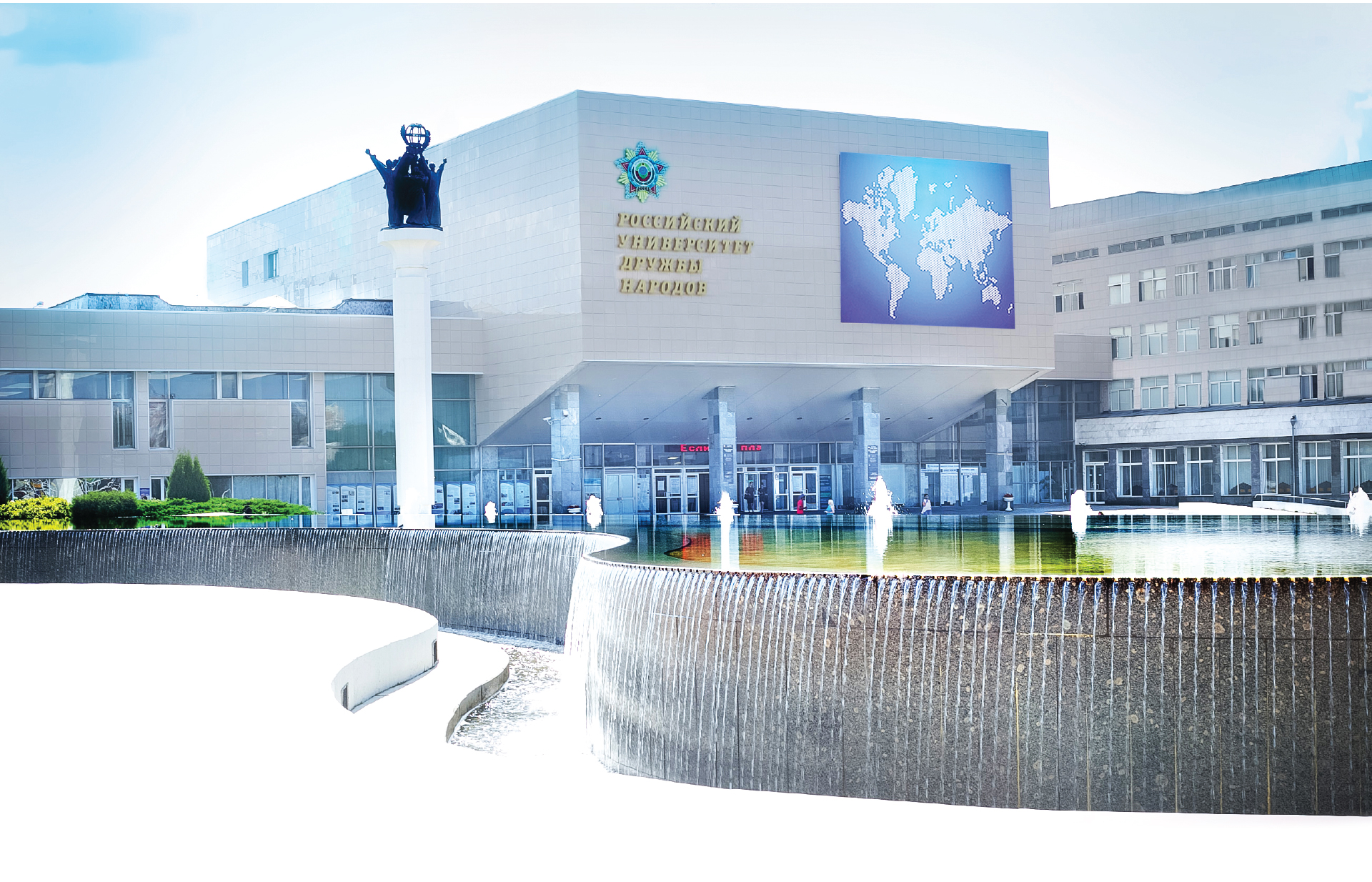 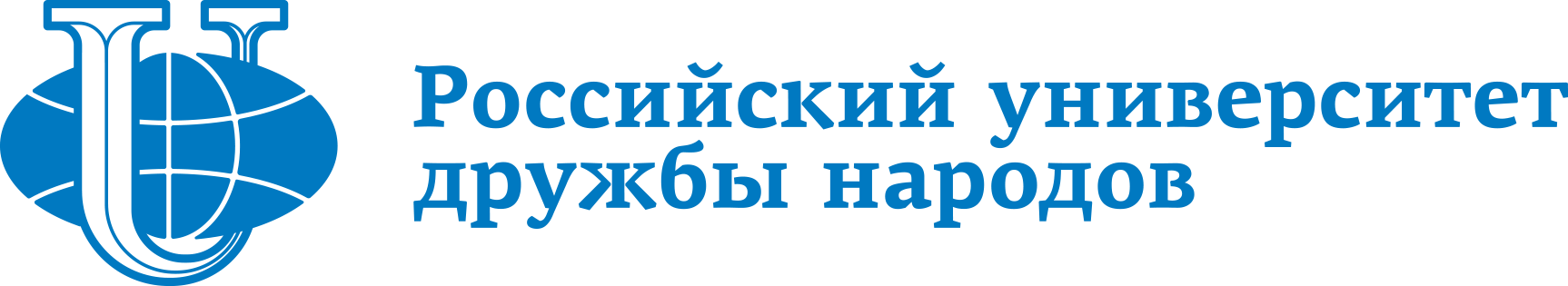 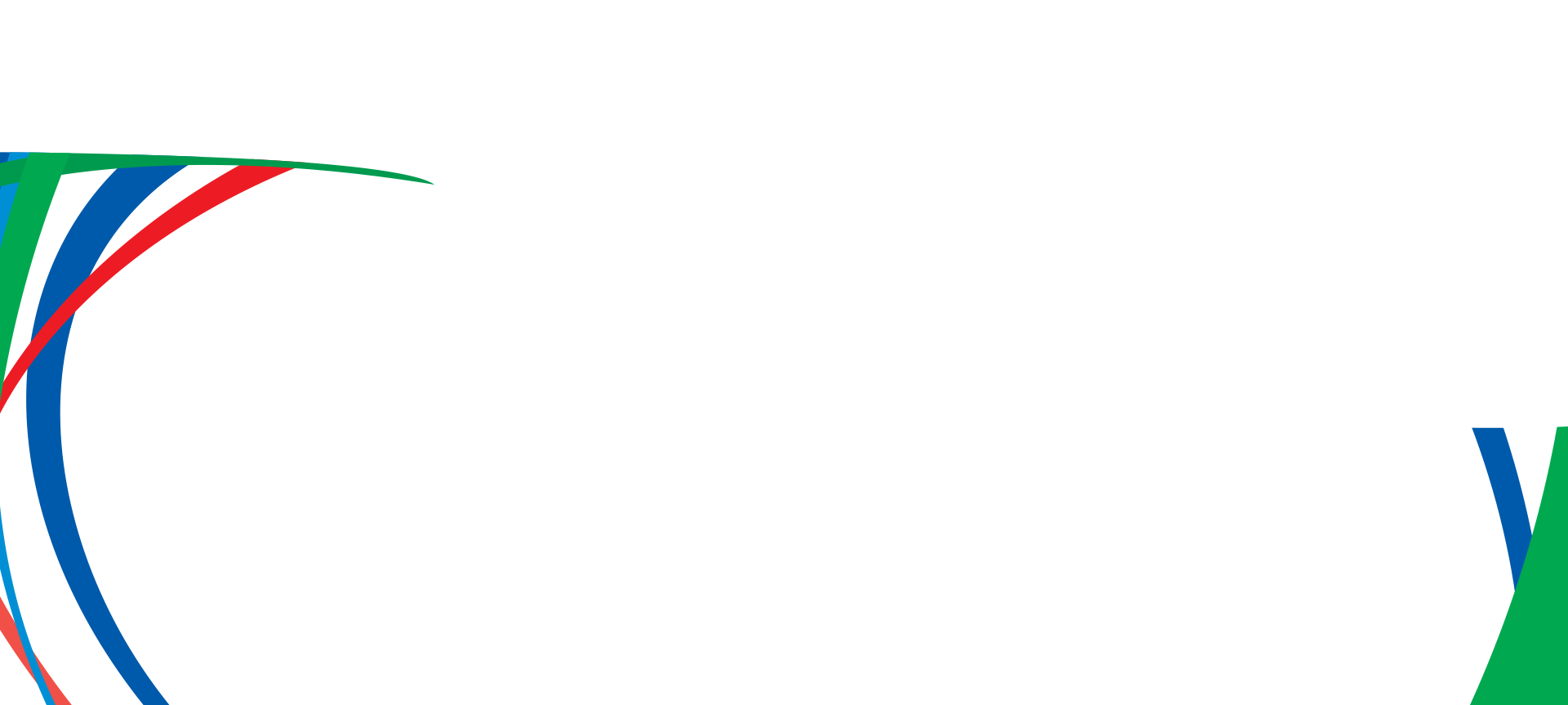 ПРИЕМ В АСПИРАНТУРУ
ПО НАПРАВЛЕНИЮ ПОДГОТОВКИ 
3.1 «КЛИНИЧЕСКАЯ МЕДИЦИНА
ПРОФИЛИ: 3.1.20 «Кардиология», 3.1.18 «Внутренние болезни»
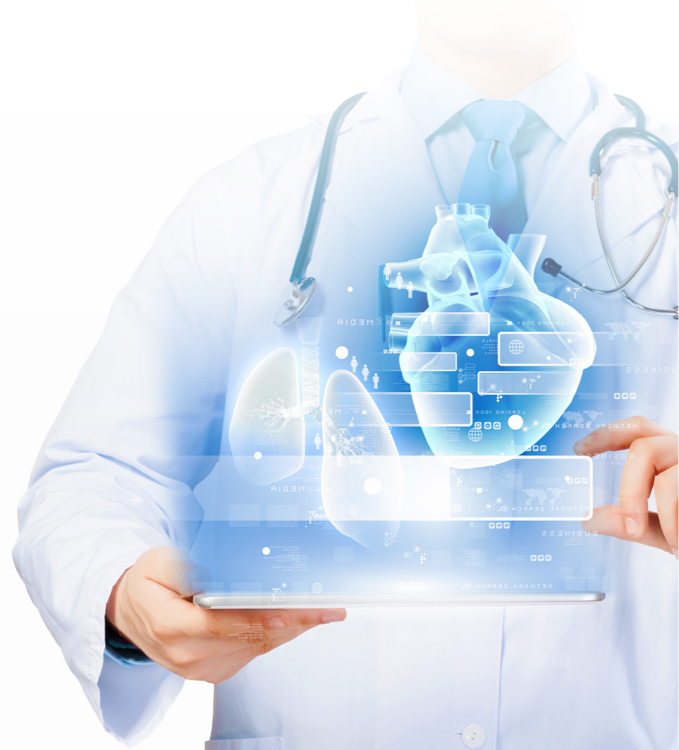 Программы Аспирантуры: 
3.1.20 Кардиология (очная форма)
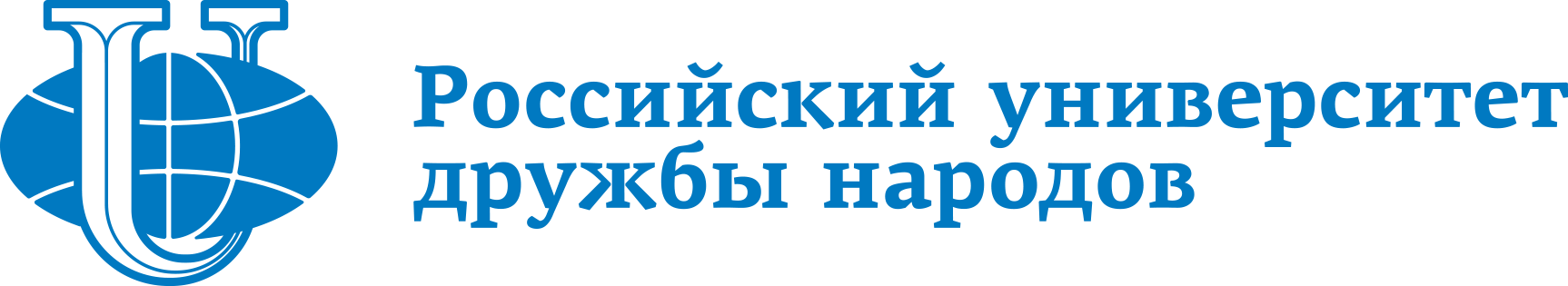 Цель: Подготовка высококвалифицированных научных и научно-педагогических кадров клинического профиля для науки, образования, практики, формирование и развитие их компетенций в соответствии с профессиональной деятельностью, к которой готовятся выпускники, освоившие программу аспирантуры по профилю Кардиология:
в области научно-исследовательской деятельности – исследования в области организационно-управленческой и информационно-просветительской клинической деятельности; 
в области преподавательской деятельности по образовательным программам высшего образования – Кардиология.
Программа нацелена на подготовку высококвалифицированных научных и научно-педагогических кадров по профилю Кардиология; 
Выпускники, успешно освоившие программу завершают обучение созданием итогового оригинального научного исследования, вносящего вклад в создание, расширение и развитие научного знания. 
Длительность обучения: 3 года. 
Руководитель: д.м.н., профессор, чл.-корр. РАН Кобалава Ж.Д.
Кафедра: Внутренних болезней с курсом кардиологии и функциональной диагностики им. академика В.С. Моисеева.
Контакты: kobalava-zhd@rudn.ru, kotova_eo@pfur.ru
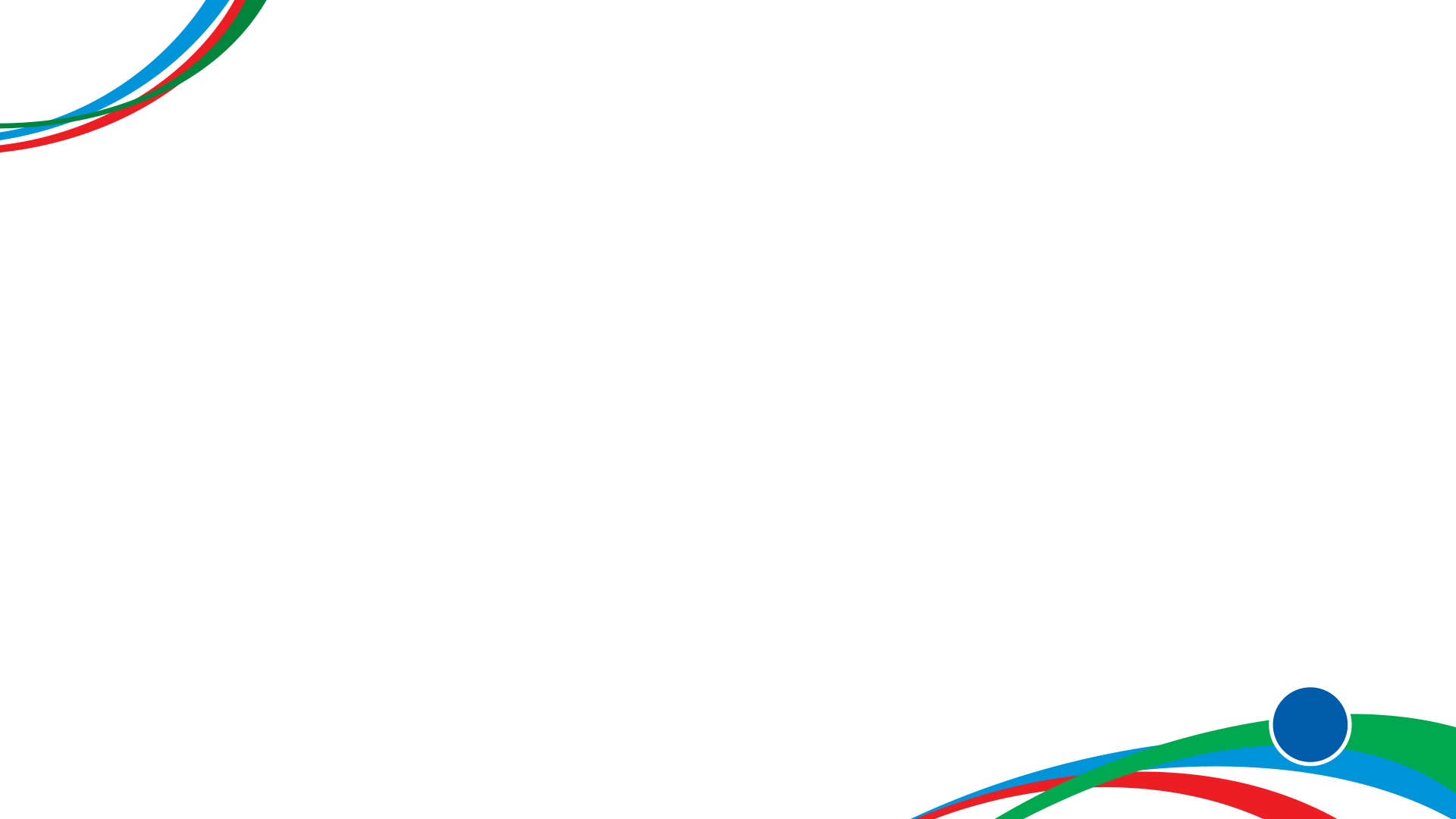 2
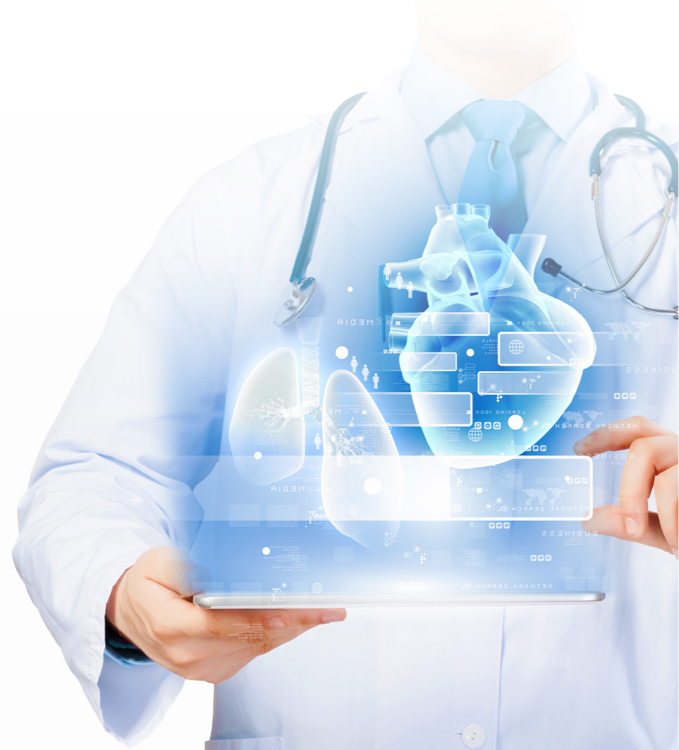 Программы Аспирантуры: 
3.1.18 Внутренние болезни (очная форма)
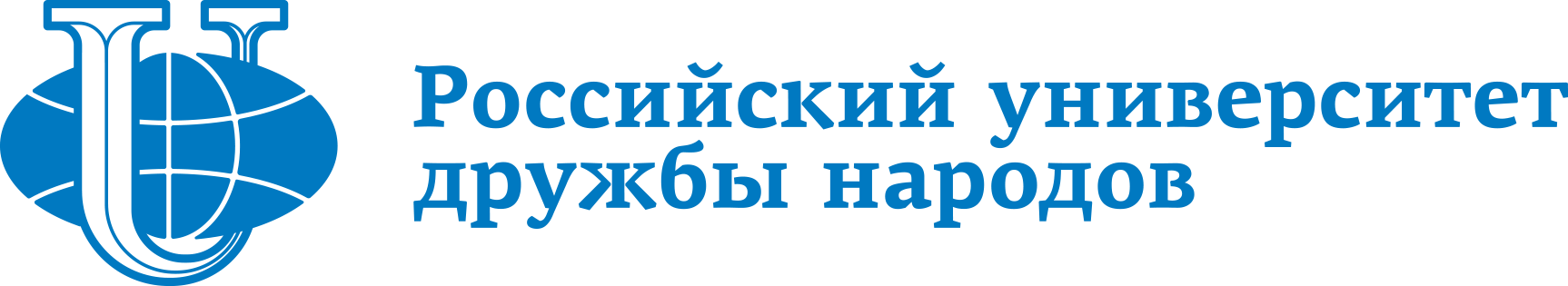 Цель: Подготовка высококвалифицированных научных и научно-педагогических кадров клинического профиля для науки, образования, практики, формирование и развитие их компетенций в соответствии с профессиональной деятельностью, к которой готовятся выпускники, освоившие программу аспирантуры по профилю Внутренние болезни:
в области научно-исследовательской деятельности – исследования в области организационно-управленческой и информационно-просветительской клинической деятельности; 
в области преподавательской деятельности по образовательным программам высшего образования – Внутренние болезни.
Программа нацелена на подготовку высококвалифицированных научных и научно-педагогических кадров по профилю Внутренние болезни; 
Выпускники, успешно освоившие программу завершают обучение созданием итогового оригинального научного исследования, вносящего вклад в создание, расширение и развитие научного знания. 
Длительность обучения: 3 года. 
Руководитель: д.м.н., профессор, чл.-корр. РАН Кобалава Ж.Д.
Кафедра: Внутренних болезней с курсом кардиологии и функциональной диагностики им. академика В.С. Моисеева.
Контакты: kobalava-zhd@rudn.ru, kotova_eo@pfur.ru
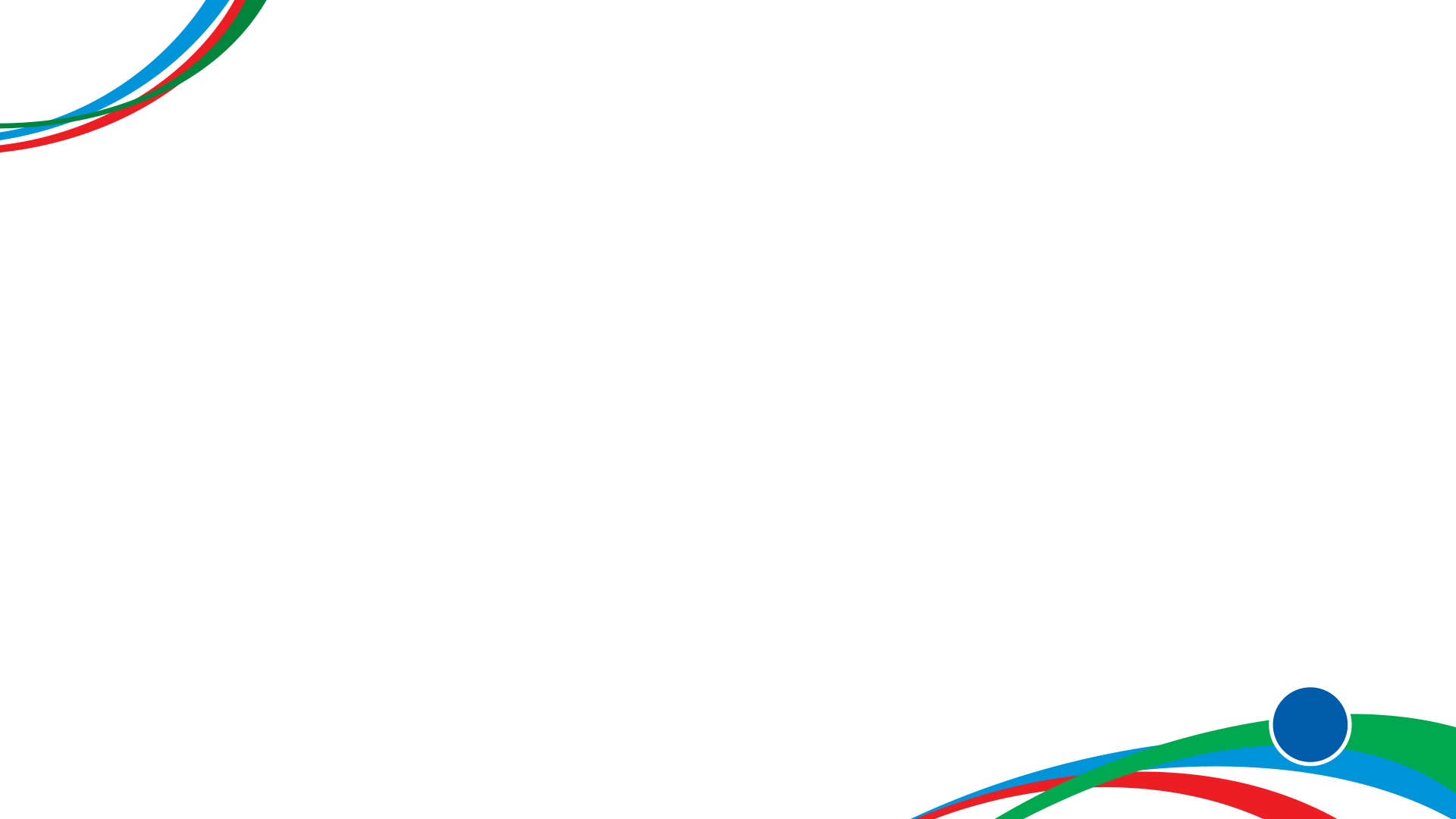 3
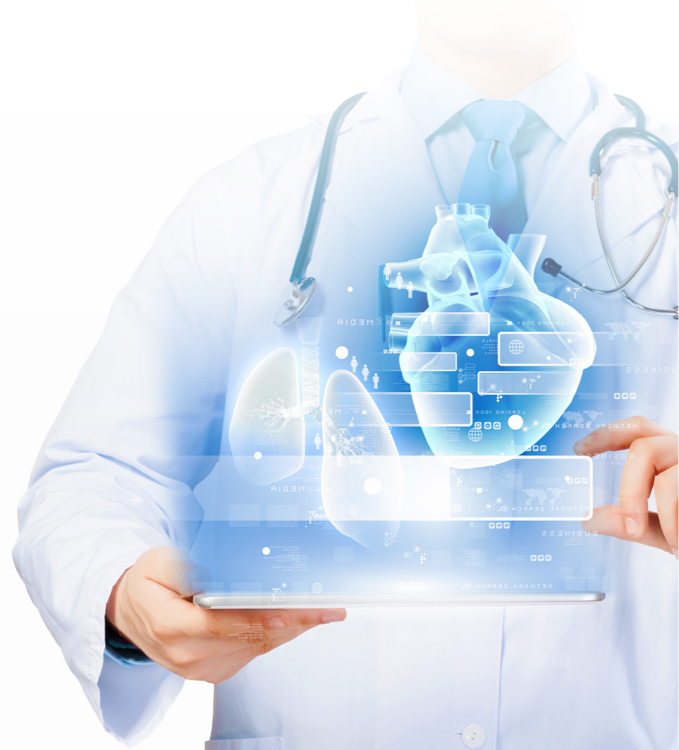 Аспирантура: 
Приоритетные научные направления работы кафедры
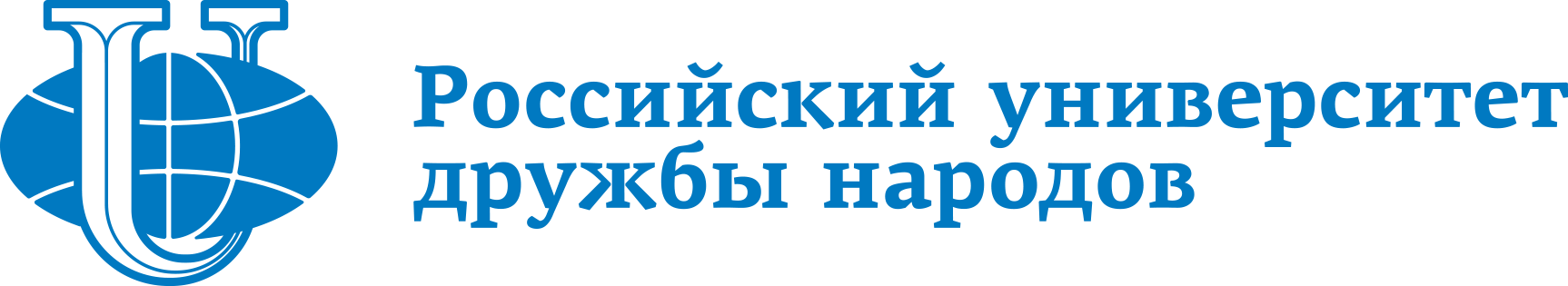 Артериальная гипертензия
Сердечная недостаточность 
Сахарный диабет 
Инфекционный эндокардит 
Нефрология
Гепатология 
Пульмонология 
Аритмология 
Кардиренальная медицина 
Персонализированная медицина
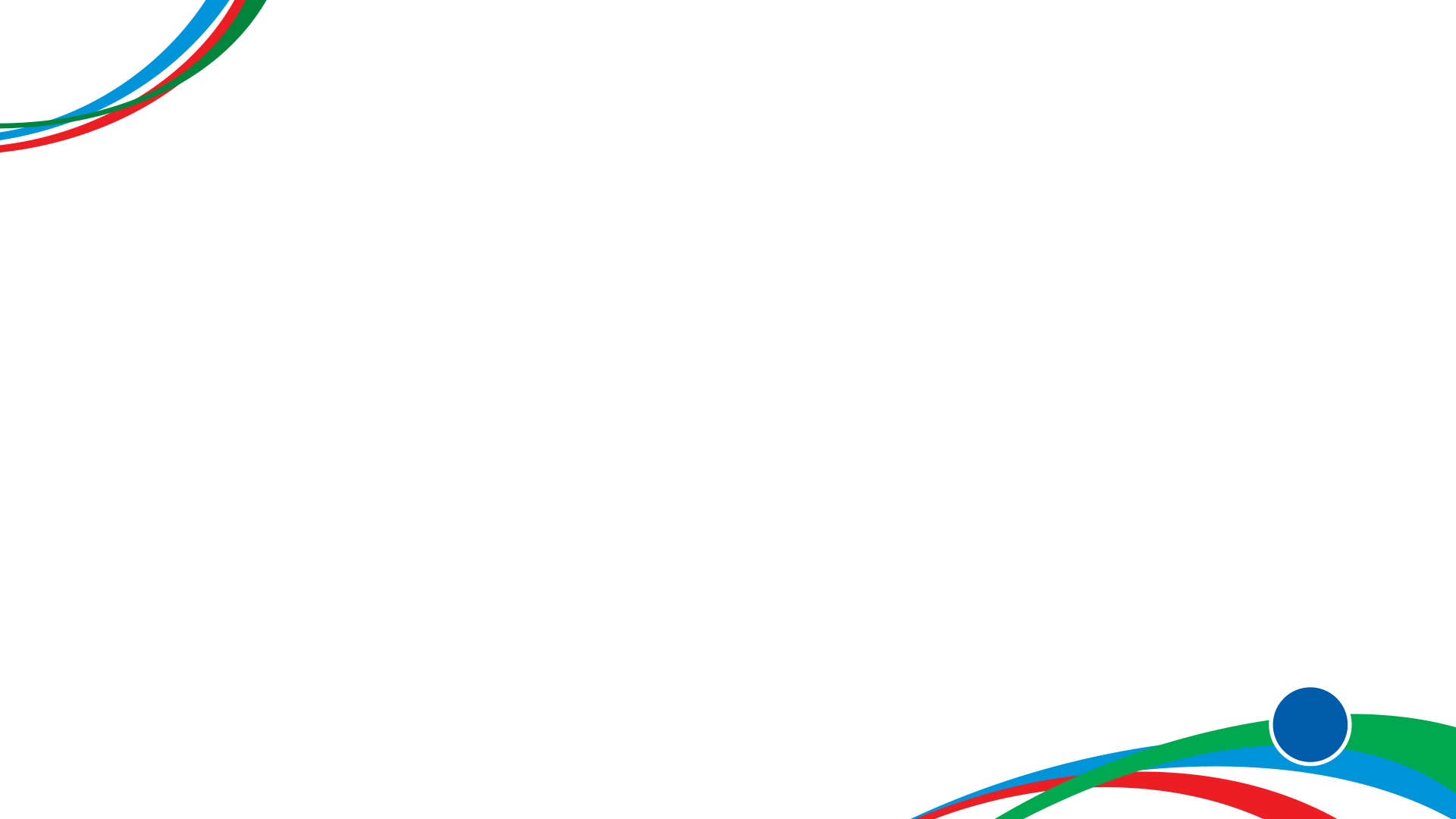 4
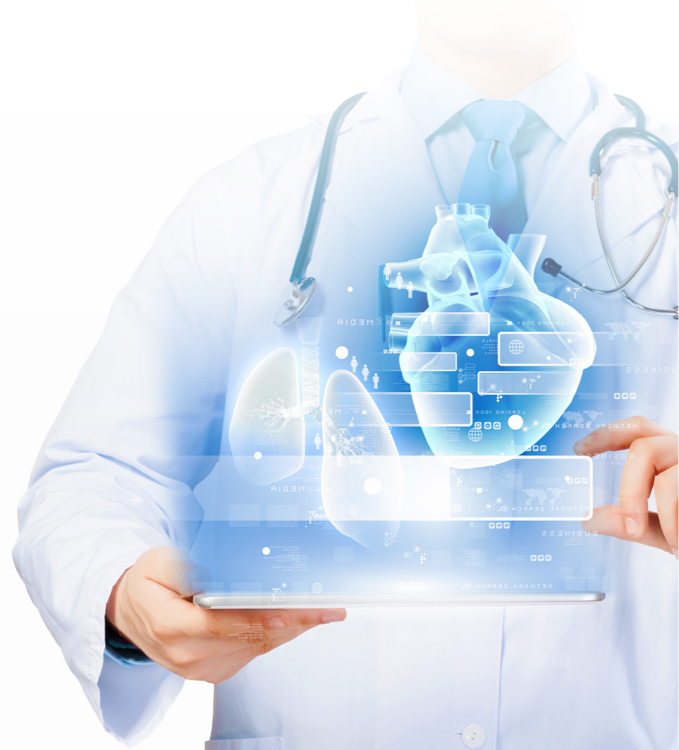 Аспирантура: 
Приоритетные научные направления работы кафедры
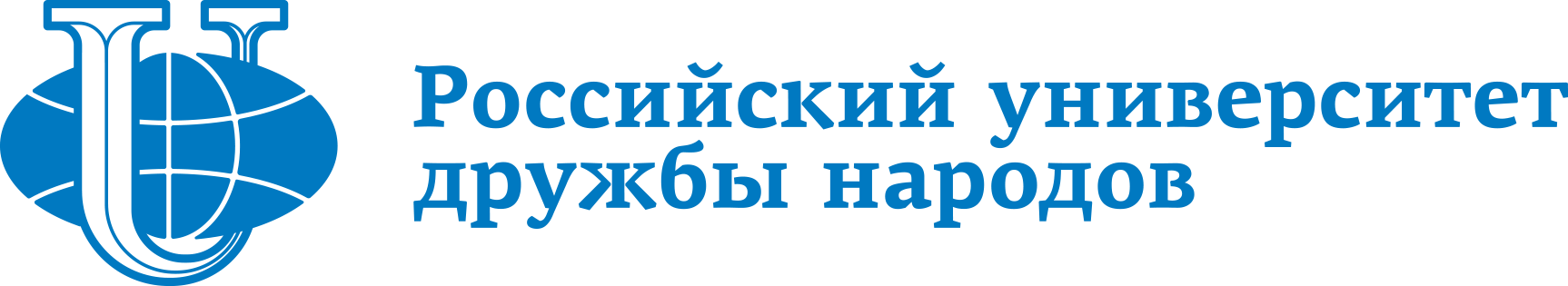 Коллектив кафедры внутренних болезней с курсом кардиологии и функциональной диагностики имени акад. В.С. Моисеева длительное время является участником основных международных многоцентровых исследований в области кардиологии и эндокринологии, таких как Syst-Eur, VALUE, HYVET, ADVANCE, ROADMAP, NAVIGATOR, VALUE, RELAX-HF, PARALAX, PARADISE, PARAGON, европейский регистр EURO-ENDO и другие, результаты которых публикуются в высоко рейтинговых журналах.
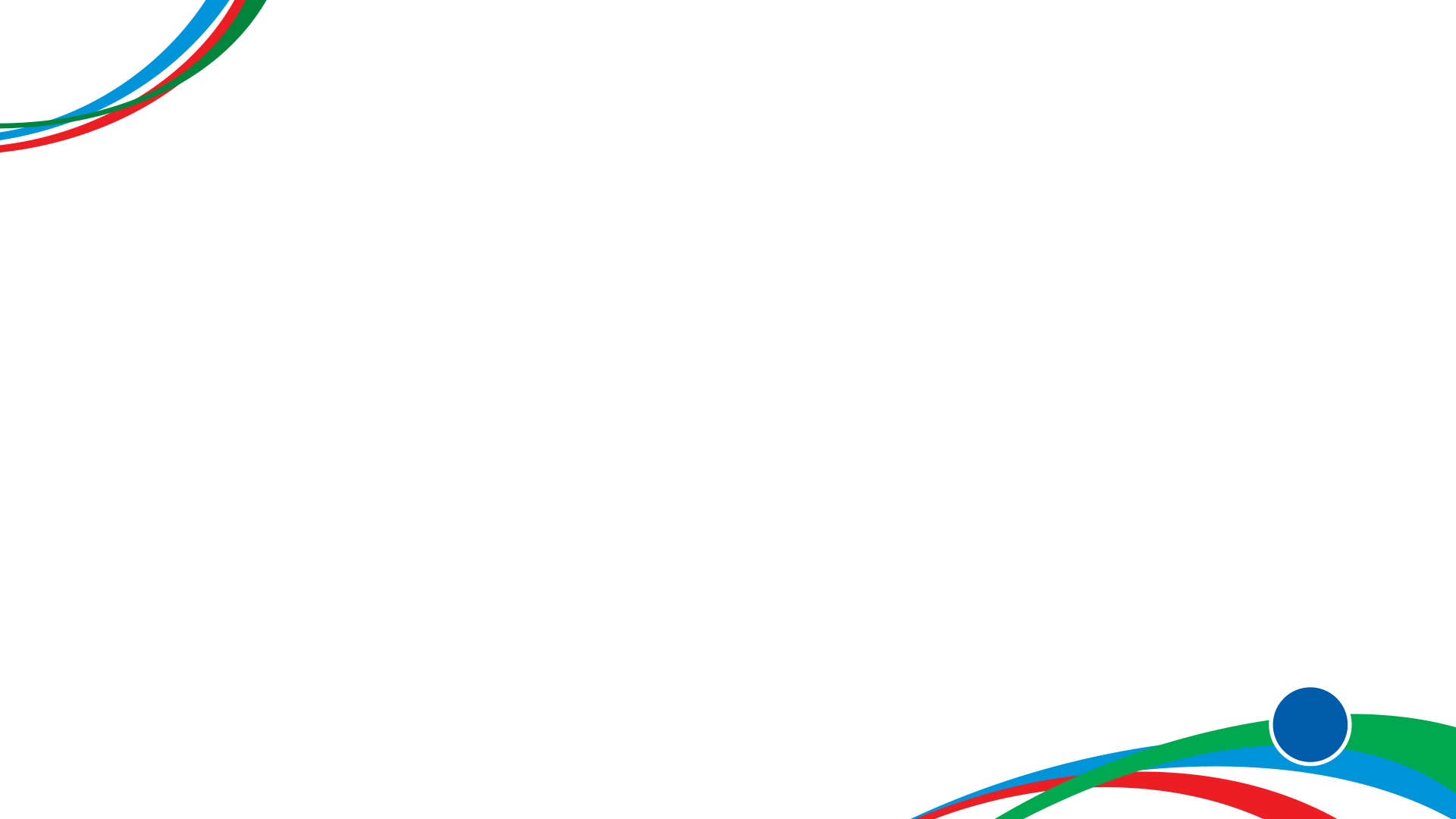 5
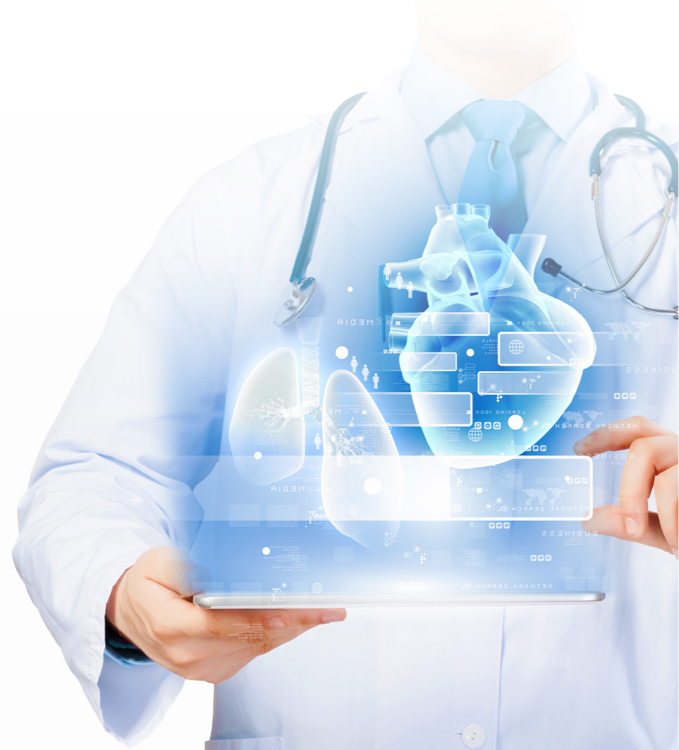 Аспирантура: 
Вступительные испытания
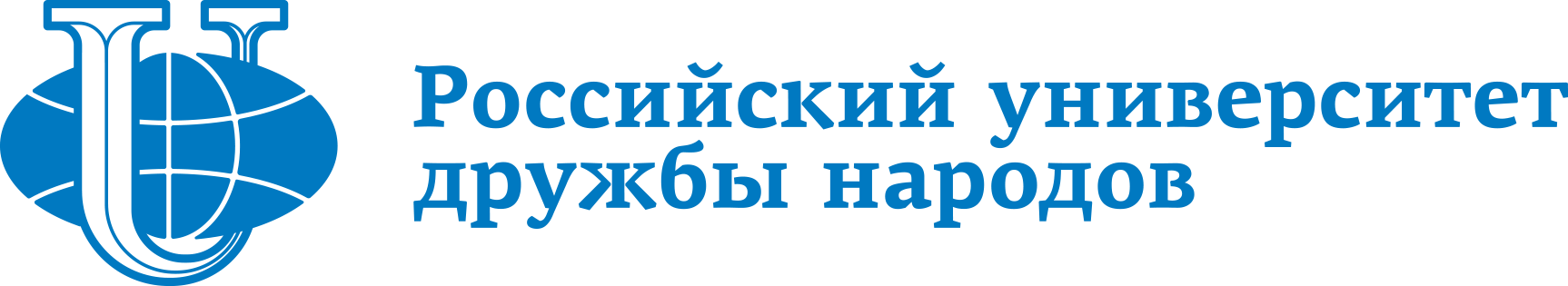 Вступительные испытания по специальной дисциплине при приеме на обучение по программам подготовки научно-педагогических кадров в аспирантуре на направление 3.1.20 «Кардиология» и 3.1.18 «Внутренние болезни» проводятся в форме письменного экзамена.
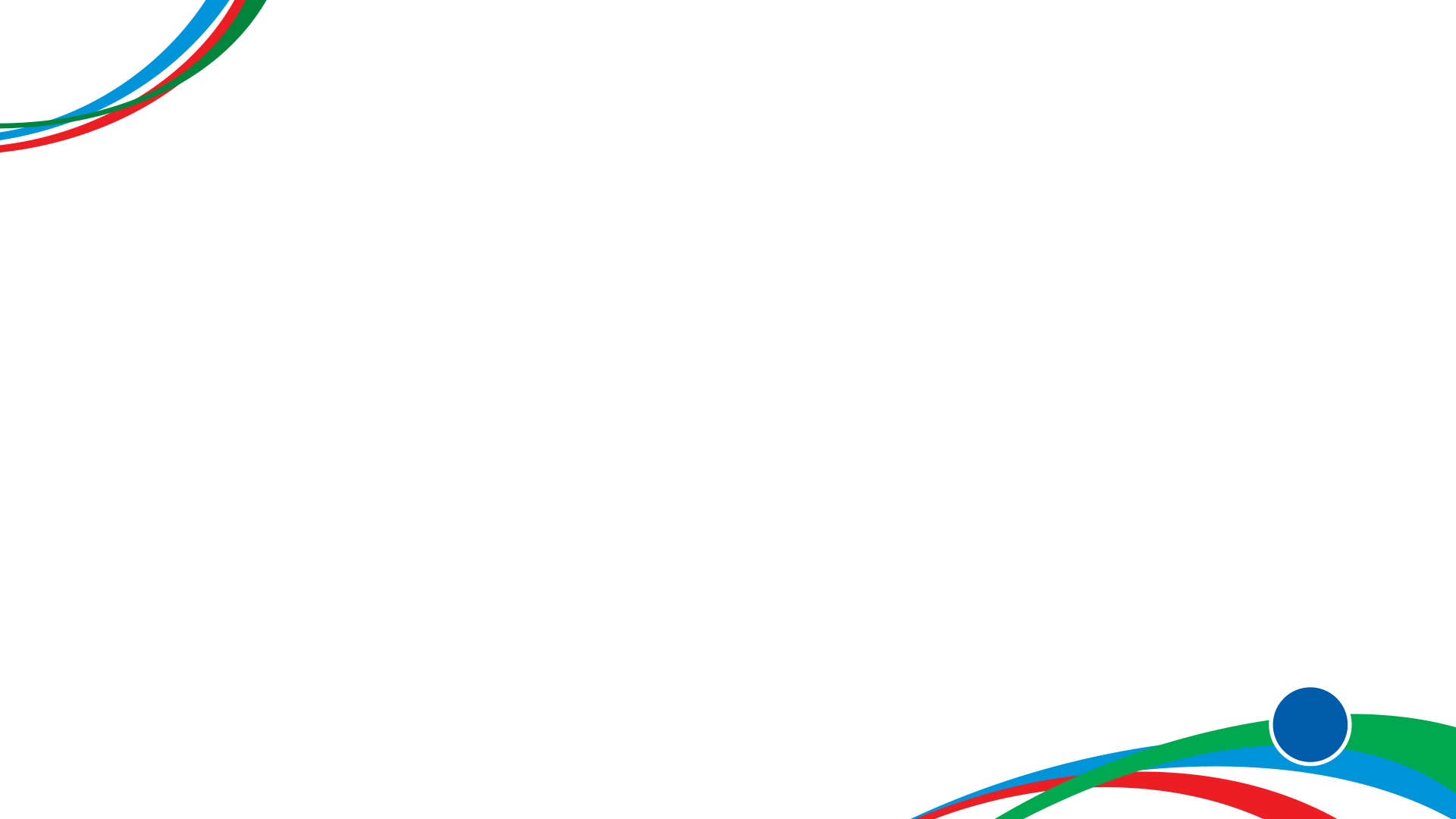 6
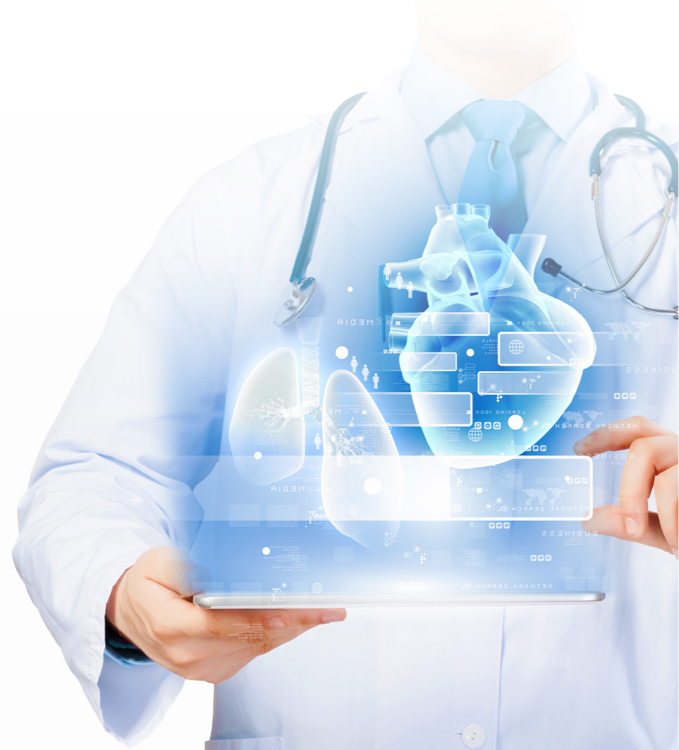 Программы Аспирантуры: 
Вступительные испытания
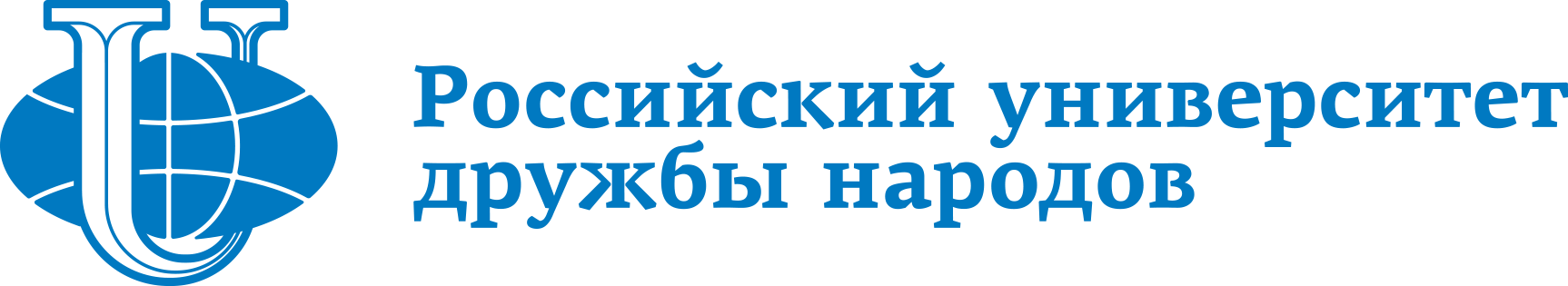 Экзаменационный билет содержит четыре вопроса, на которые необходимо дать письменный ответ. 
Первый вопрос посвящен синдромам в кардиологии
Второй и третий вопросы - отдельным нозологиям, с подробным описанием этиологии заболевания, его классификации, клинических проявлений, диагностики и дифференциальной диагностики, тактики лечения
Четвертый вопрос – методам диагностики в Кардиологии. 
В своей письменной работе поступающий обязан проявить не только само знание основ Кардиологии, но и умение логично изложить материал, способность квалифицированно анализировать современные проблемы в Кардиологии. 
Ответ на каждый вопрос оценивается в 25 баллов. Общая оценка дается по 100 бальной системе. 
На выполнение экзаменационной работы отводится 60 минут.
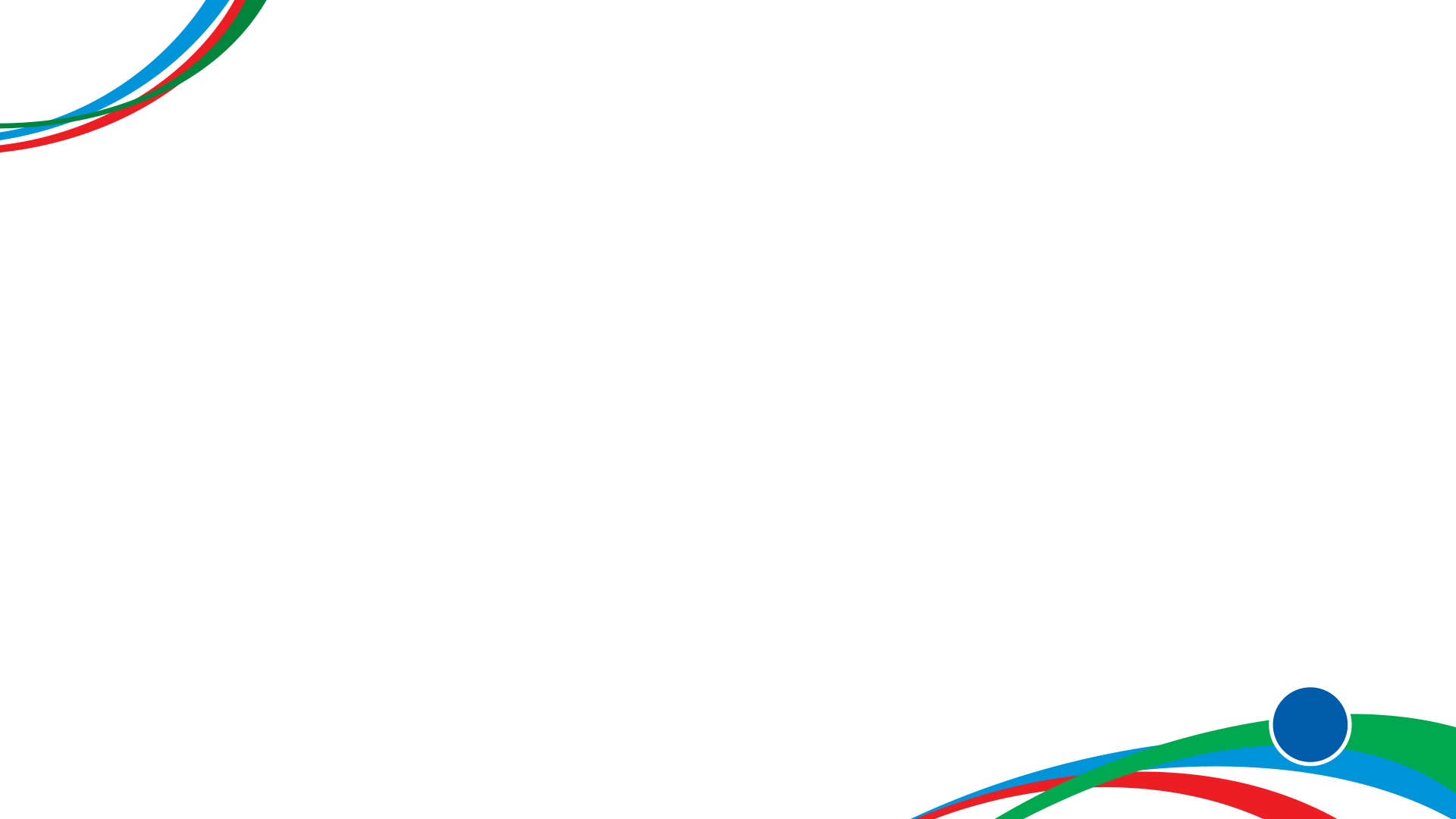 7
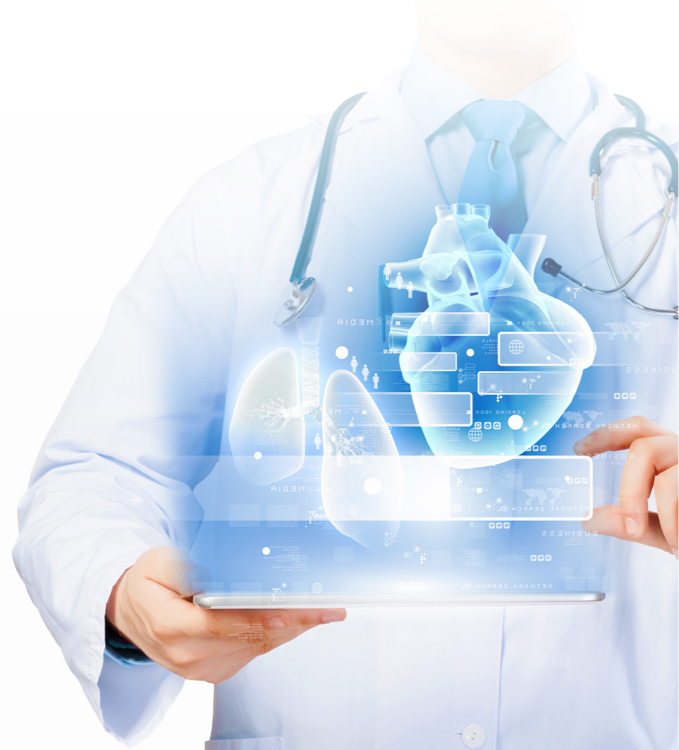 Программы Аспирантуры: 
Вступительные испытания
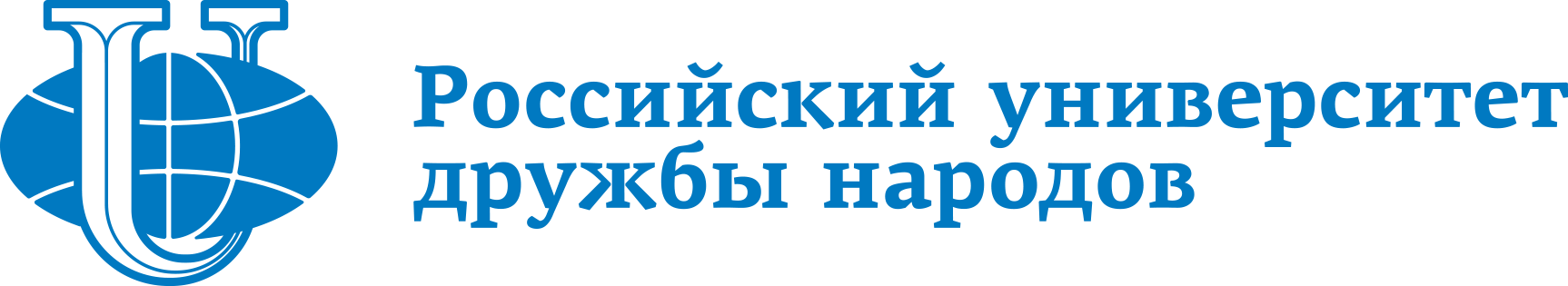 Экзаменационная работа оценивается по 100 бальной системе. 
Ответ на каждый вопрос оценивается в 25 баллов. 
Вопросы для экзаменационной работы размещены на сайте: https://esse.rudn.ru/local/crw/index.php?cid=33
Аспирантура-Медицинский институт-Клиническая медицина- Выбираем профиль: Кардиология или Внутренние болезни
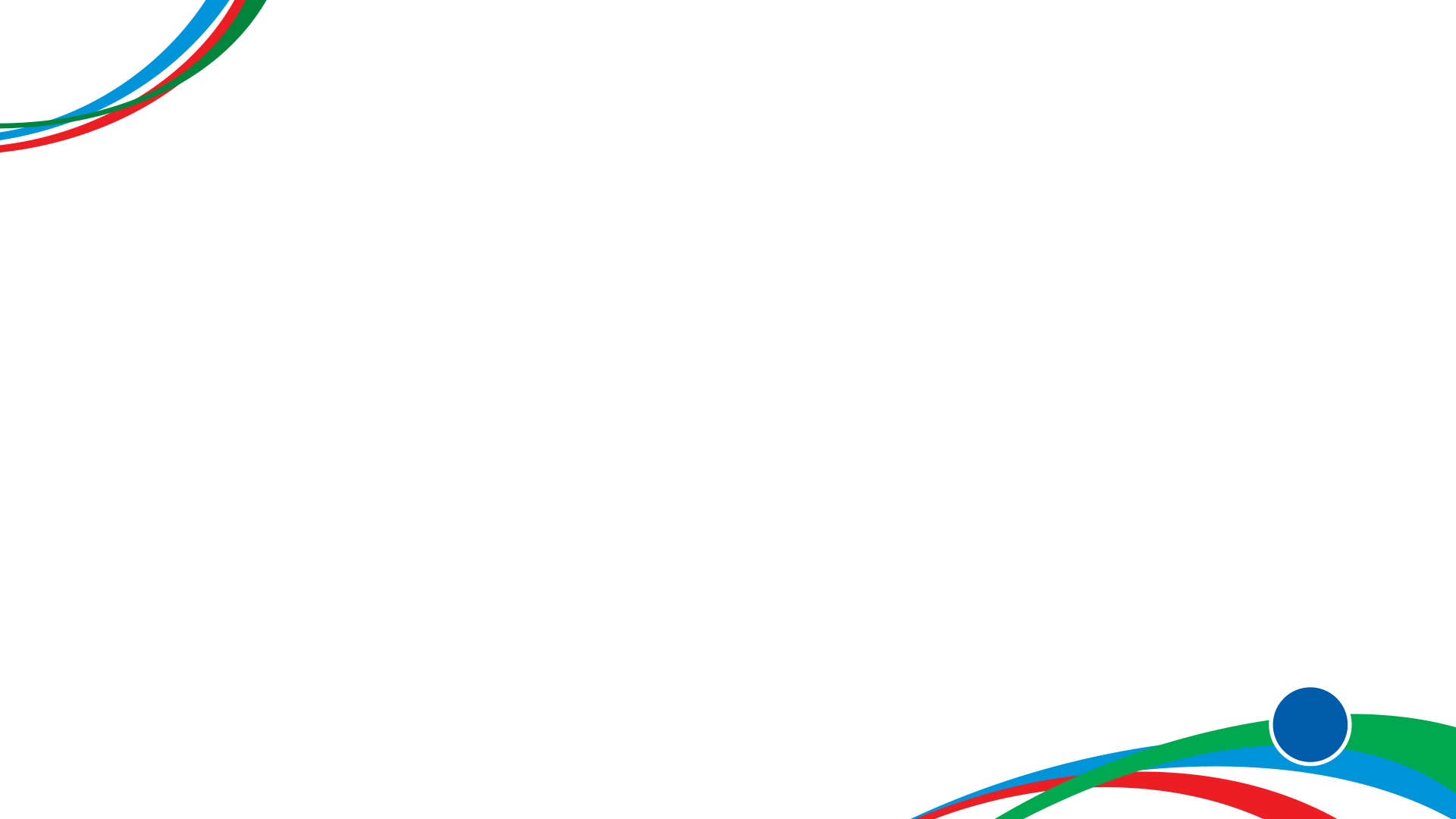 8
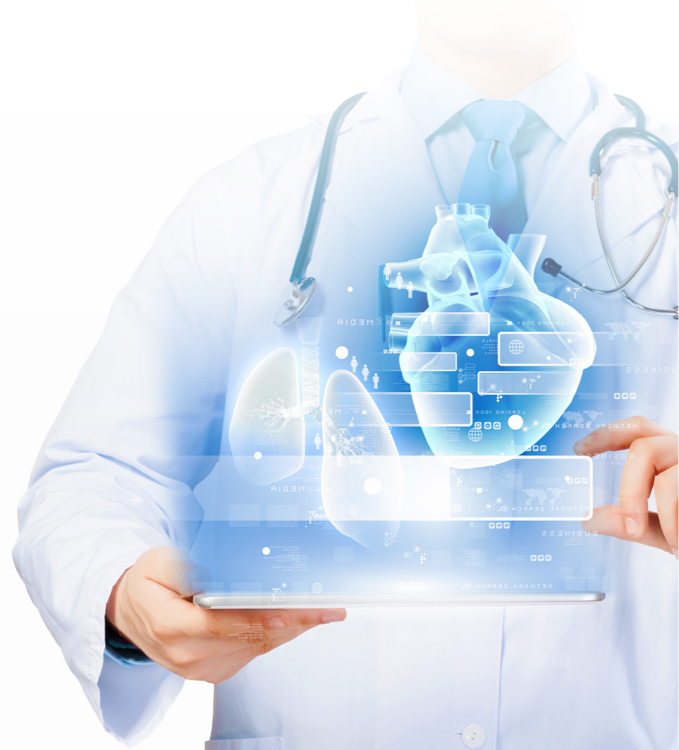 Программы Аспирантуры: 
Вступительные испытания
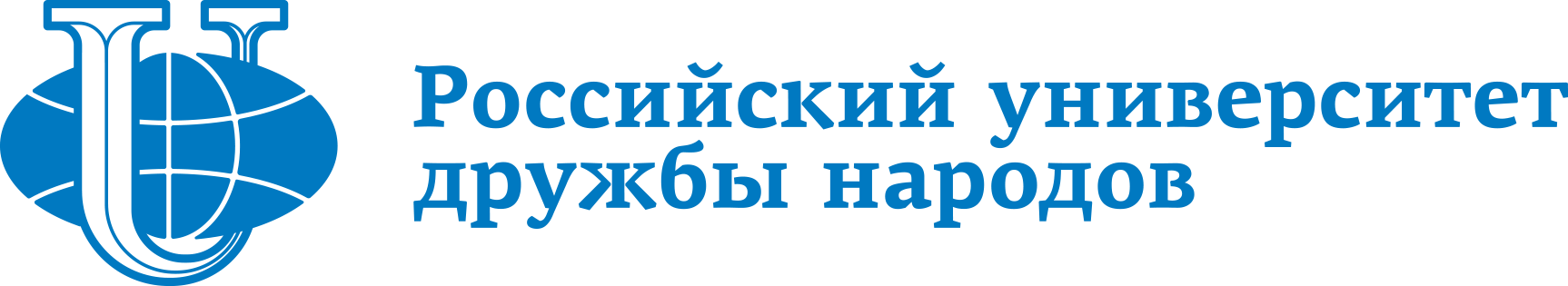 Примеры билетов экзаменационного испытания: 
БИЛЕТ № 1
Первичная профилактика атеросклеротических сердечно-сосудистых заболеваний. Стратификация по риску развития сердечно-сосудистых заболеваний (система SCORE)
Ревматическая болезнь сердца. Стеноз левого атриовентрикулярного отверстия. Диагностика, клиническая картина. Причины. Лечение
Дилатационная кардиомиопатия. Этиология, клинические проявления. Диагностика и дифференциальная диагностика. Лечение. Прогноз. 
Амбулаторные методы регистрации артериального давления. Суточное мониторирование артериального давления. Методика, показания, интерпретация.
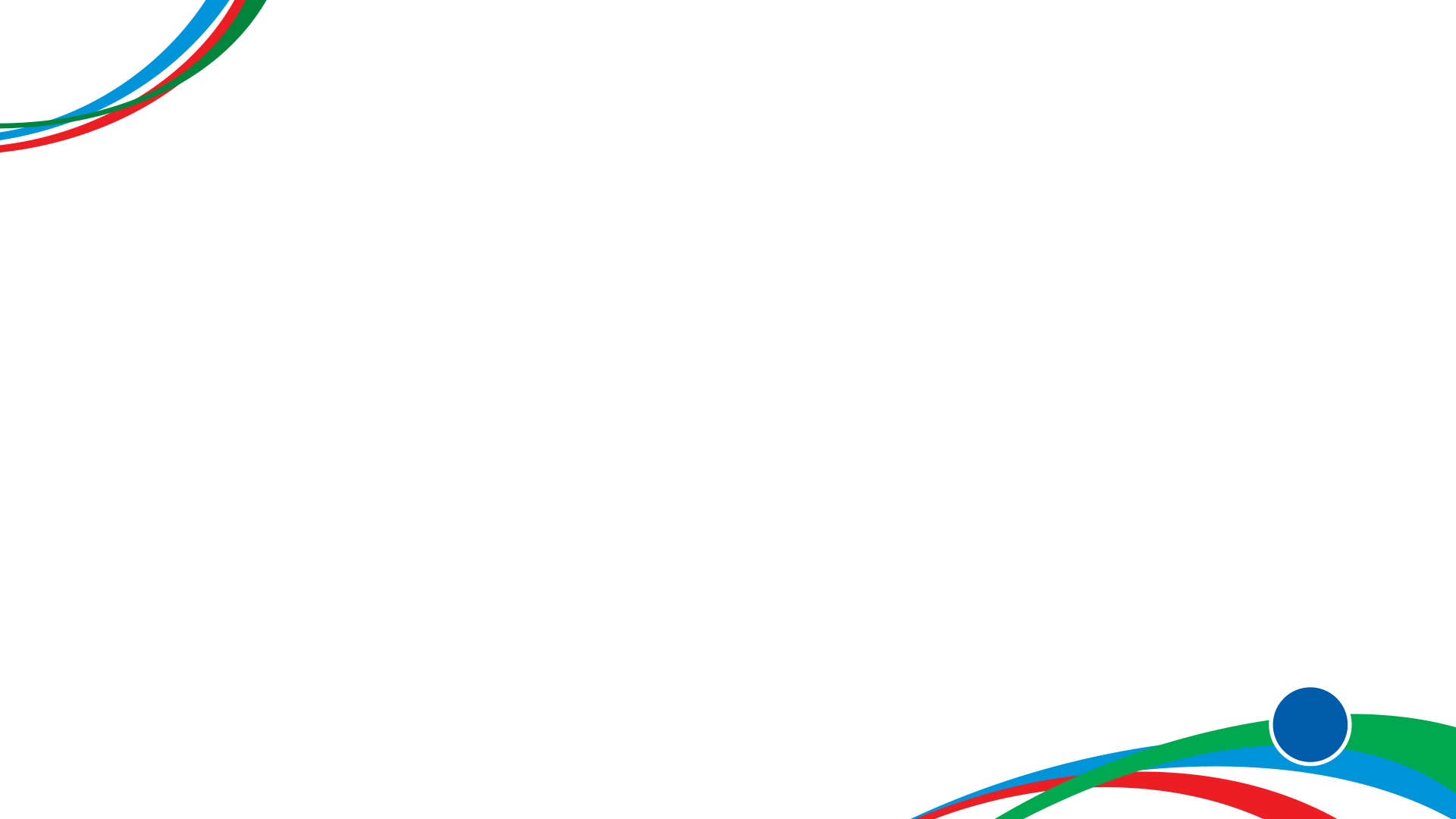 9
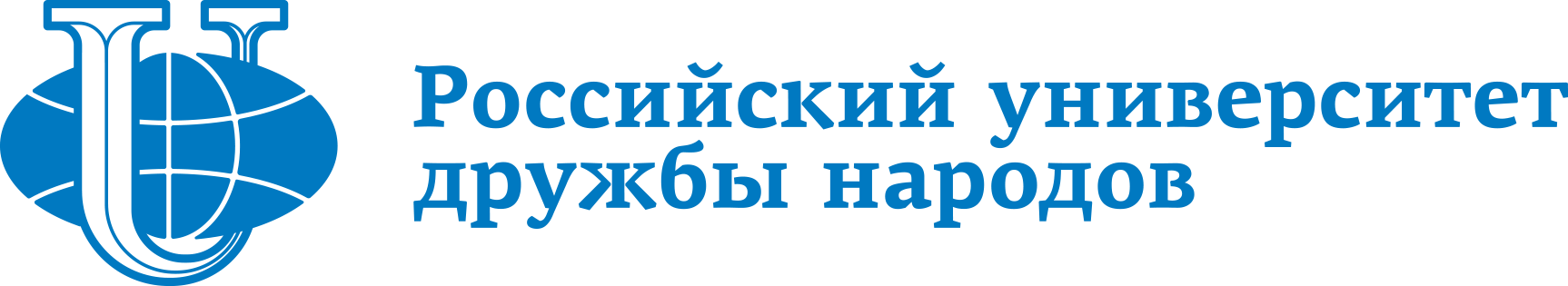 Спасибо за внимание! 
Ждем к нам в Аспирантуру!
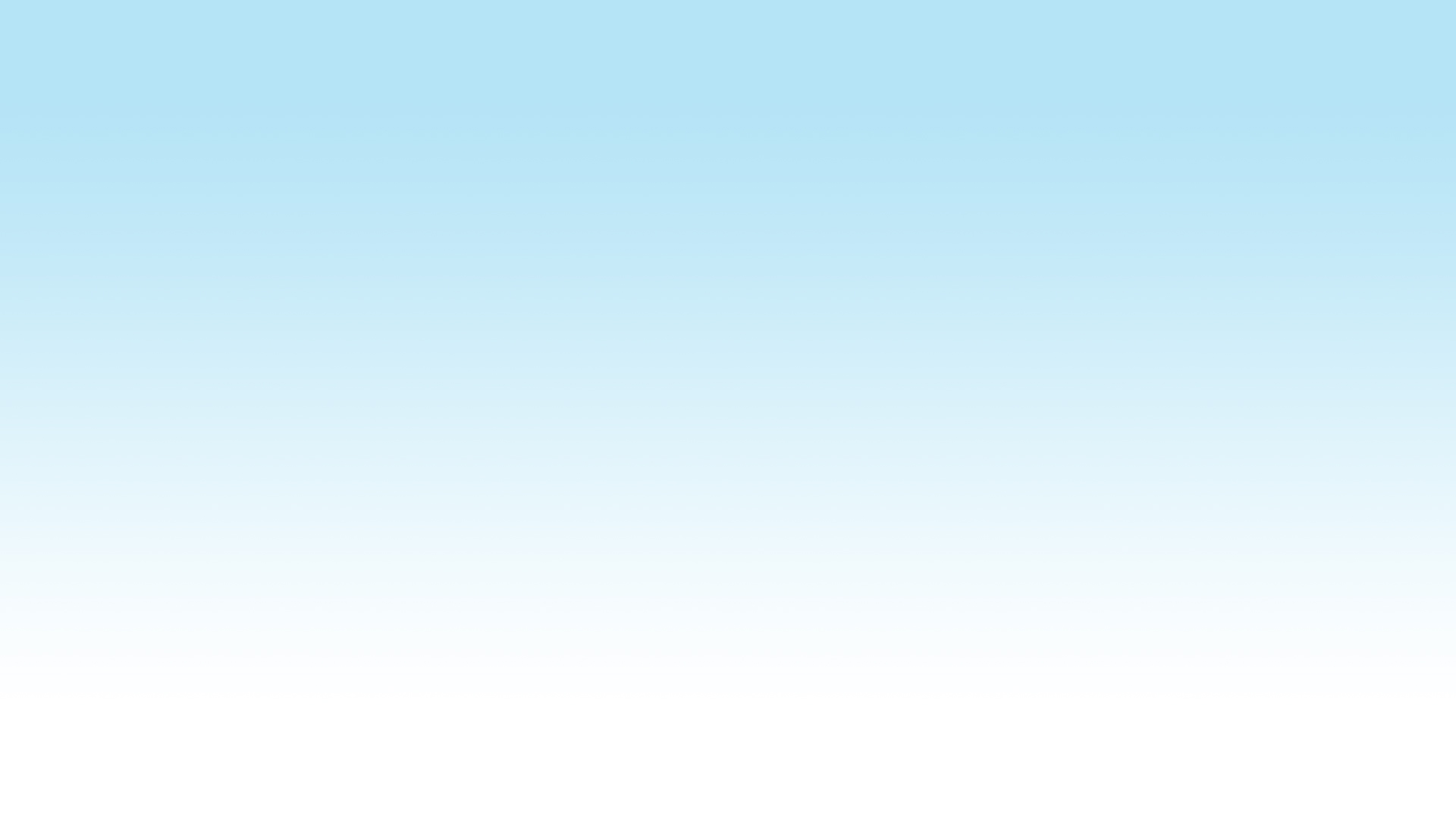 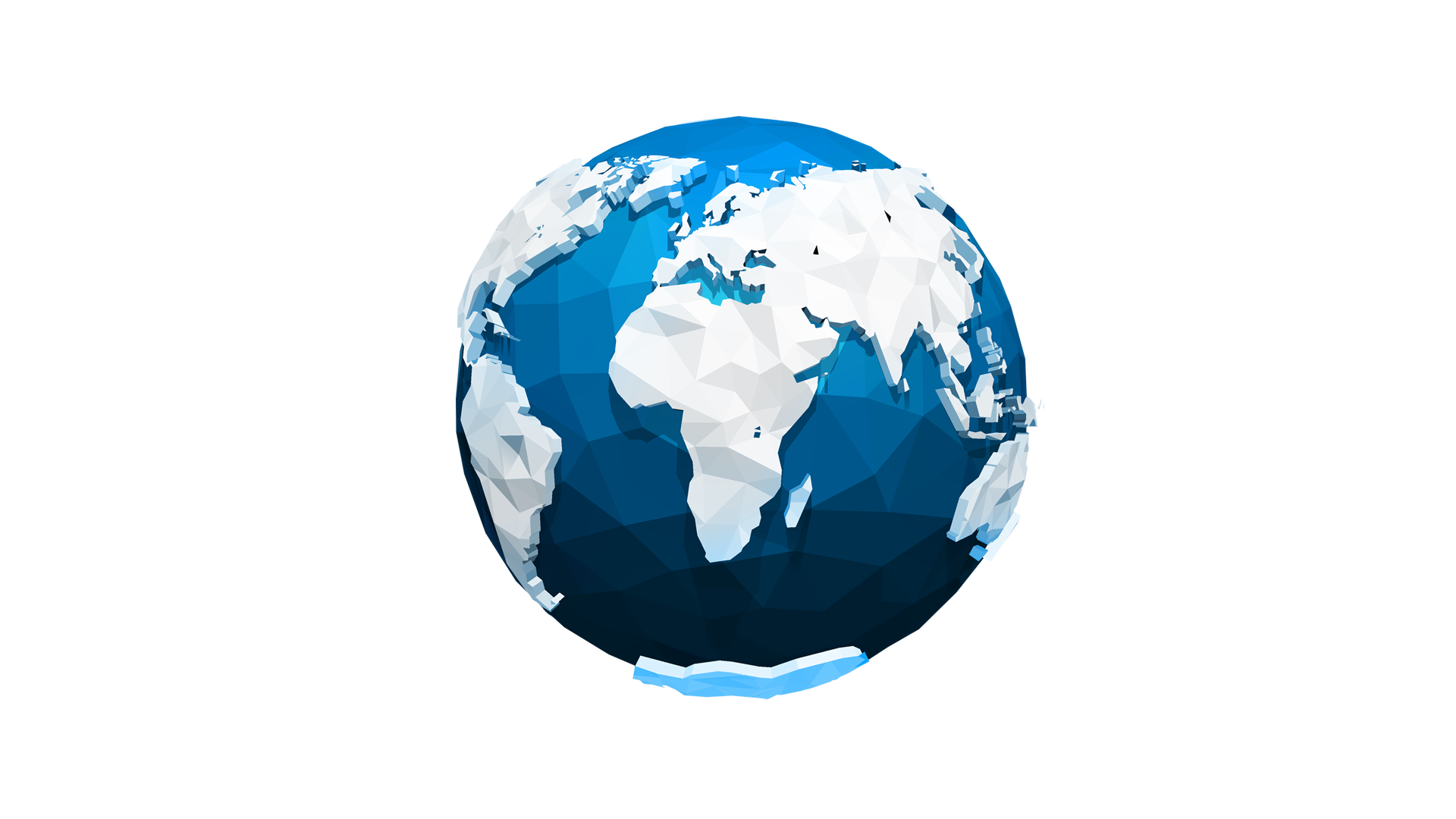 10